Actualización Infraestructura de Red de RedIRIS
GGTT Junio 2014. IRIS-RED
Consejo Superior de Investigaciones Científicas
Madrid, 4 de junio de 2014
Agenda
Actualización Estado Infraestructura
Despliegue Sistema de Gestión de Red SPECTRUM
Revisión Incidencias en RedIRIS-NOVA
Extensión servicio VPNL2 para QinQ y experiencias piloto VPN L3
Servicio de Soporte y Operación OPS
Actualizaciones en la Troncal IP
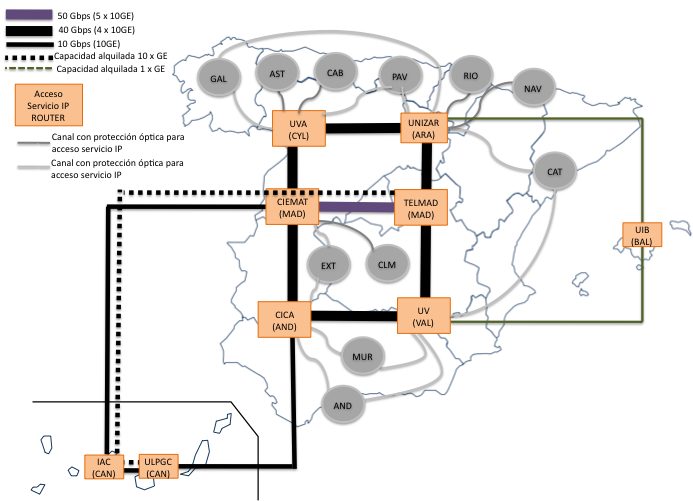 Troncal a 40Gbps
Simplificación de la topología
Conectividad IP Externa
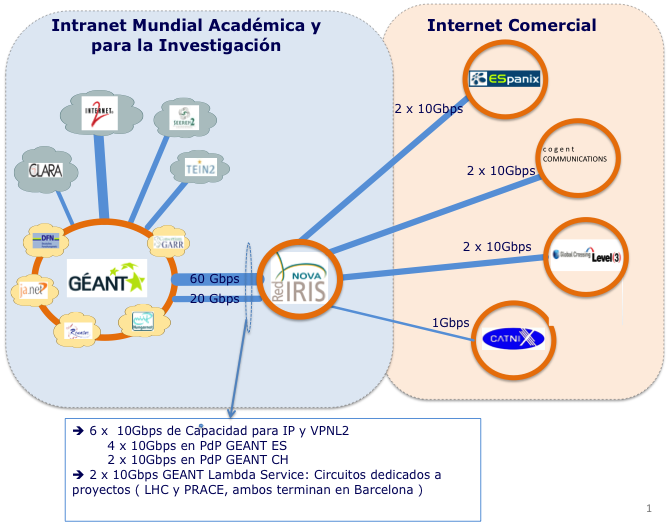 176 Canales Ópticos Configurados en RedIRIS-NOVA
Extensiones Red Óptica RedIRIS-NOVA
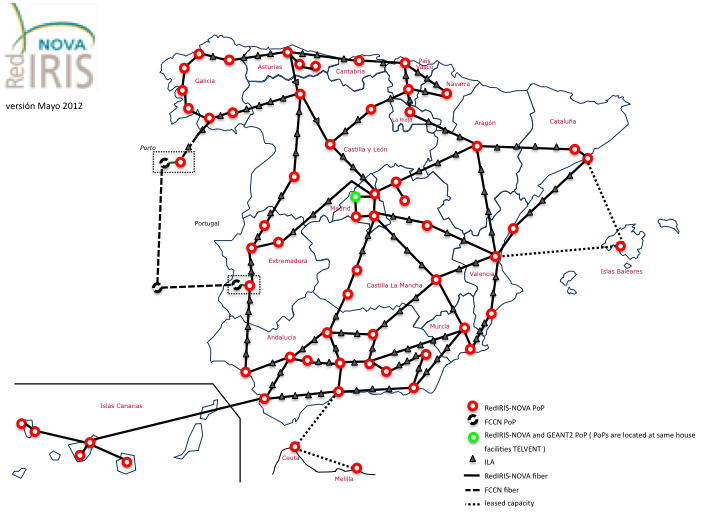 Enlaces de fibra óptica:
EIT ICT.LABS a CIEMAT
Doñana a UHU
PCTCAN a UNICAN
UCLMFA 
Red Científico Tecnológica de Castilla-León
Extensión RECETGA
Iluminación enlace submarino  Melilla hasta UAL
Fibra oscura con Baleares ( UIB)
Extensión I: EIT ICT.LABS
Enlace de fibra oscura desde la sede de EIT ICT-Labs en el edificio IMDEA Software ( en Montegancedo, http://www.eitictlabs.eu )  hasta CIEMAT:
Contrato adjudicado a Telefónica. 
22,5 km de fibra G.652D, con edad < 4 años.
Prevista entrega 30 Junio 2014
No se incluye equipamiento óptico.
Extensión II: Conexión de DOÑANA
Llegar con fibra oscura hasta la Estación Biológica de Doñana.
Paso por tres sedes adicionales:
UHU Campus Rábida
INTA
CIECEM
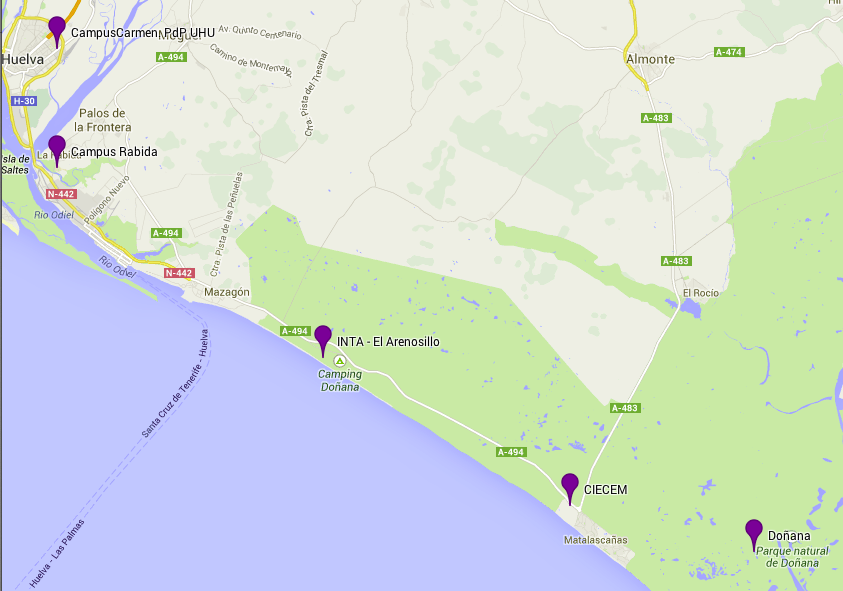 Licitación cerrada y en fase de adjudicación
Iluminación óptica incluida con equipos TROADM de RedIRIS-NOVA
Extensión III: PCTCAN
Conectar el Parque Tecnológico de Cantabria con UNICAN:
Enlace de fibra desde el Instituto de Biomedicina y Biotecnología de Cantabria (IBBTEC) hasta el PdP UNICAN. 
Extensión incluida en contrato RedIRIS-NOVA 907-08/RI de RedIRIS-NOVA
Entrega prevista para el 15 de Junio.
No se incluye equipamiento óptico
Extensión III: UCLMFA
Convenio UCLM+MINECO+RED.ES  para conectar la sede de UCLM en Toledo:
Nuevo Punto de Presencia a insertar en enlace de f.o. E24.
Extensiones de fibra previstas para su entrega a finales de Abril, pero llevamos un mes de retraso debido a que se han encontrado restos arqueológicos -> Mas retrasos esperados por la dificultad en la gestión de las licencias
Equipo óptico TROADM entregado e instalado. Pendiente de conectar a la fibra e iluminar.
Impacto en la red al “cortar” el enlace actual E24:
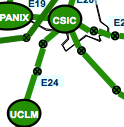 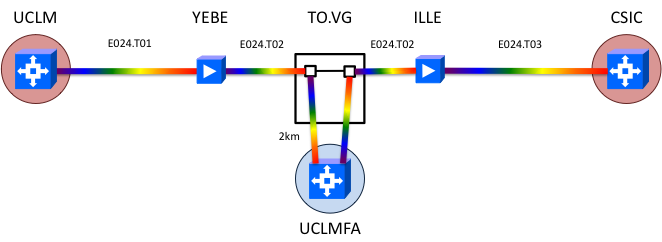 Extensión IV.a: Red Científico Tecnológica de Castilla y León
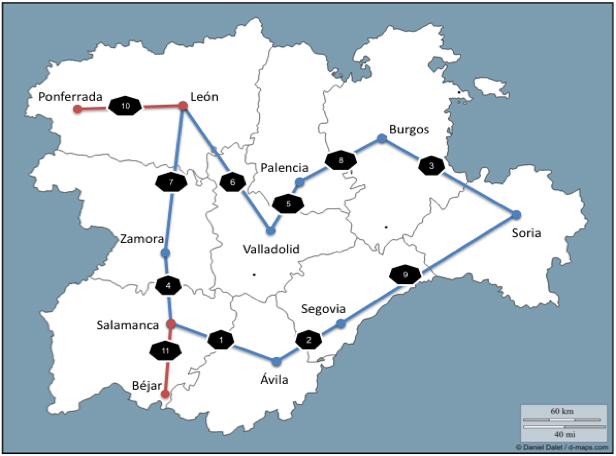 Convenio de Colaboración MINECO+RED.ES+Comunidad CyL
Red Gestionada por la Fundación del Centro de Supercomputación de Castilla y León 
	http://www.fcsc.es/
Licitación nueva y puntos adicionales RedIRIS-NOVA
1. Extensiones incluidas en contrato 907-08/RI RedIRIS-NOVA:
Salamanca – Avila // Avila – Segovia // Burgos – Soria
En construcción: Fecha prevista de entrega 30 Diciembre 2014
No se incluye el equipamiento óptico
Extensión IV.b: Red Científico Tecnológica de Castilla y León
2. Licitación lanzada para contratar los enlaces:
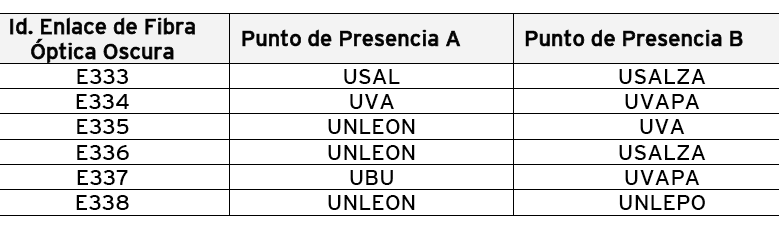 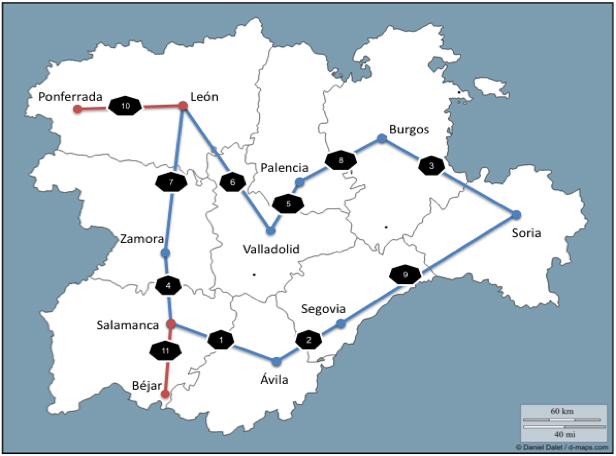 Pliego con 6 lotes
En fase de adjudicación:
Dos ofertas para E333, E334, E336, E337
Una oferta para E335 y E338
Una oferta integradora
IRU >= 17 años
G.652 y Antigüedad <= 15 años
No se incluye el equipamiento óptico

Pendiente el enlace Soria – Segovia
No incluido inicialmente por su alto coste que podría hacer peligrar el resto del proyecto
Revisar situación económica tras cerrar adjudicación
Extensión V: RECETGA
2. Licitación lanzada para contratar los enlaces:
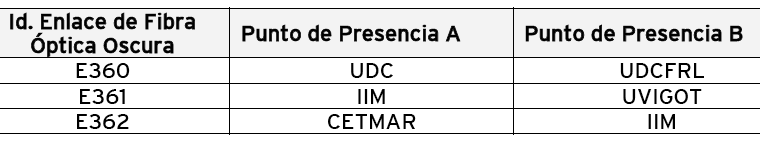 UDCFRL
UDCFRL: Campus de UDC en Ferrol
IIM: Instit. de Investigaciones Marinas del CSIC en Vigo
CETMAR: Centro Tecnológico del Mar en Vigo
Licitación en fase de recepción de ofertas
No se incluye el equipamiento óptico
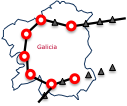 UDC
CETMAR
UVIGOT
IIM
Extensión VI:  Iluminación enlace submarino con Melilla
Convenio MECD + Ciudad Autónoma de Melilla + RED.ES para la extensión de banda ancha ultrarrápida dirigida a la creación de una red educativa entre los centros educativos de Melilla.
2 hilos de f.o. en cable submarino propiedad de C.A.Melilla cedidos (cable instalado por TFCA) a Red.es para realizar el proyecto.
Próximas licitaciones: 
(1) Tramo terrestre f.o. Central Telefónica en Roquetas hasta PdP UAL
(2) Equipamiento óptico
Punto Amarres Cable Submarino
Punto de Presencia de RedIRIS-NOVA en Almeria ( Universidad de Almería)
Datos Cable submarino Melilla - Roquetas
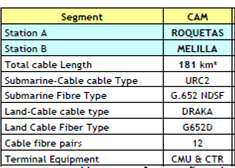 Son 181 km, 177 submarinos con fibra G.652 NDSF y 4,4km de cable terrestre de Draka con fibra G.652D. La atenuación total (media de los 12 pares de fibra) es 33.88
Andalucía
UAL
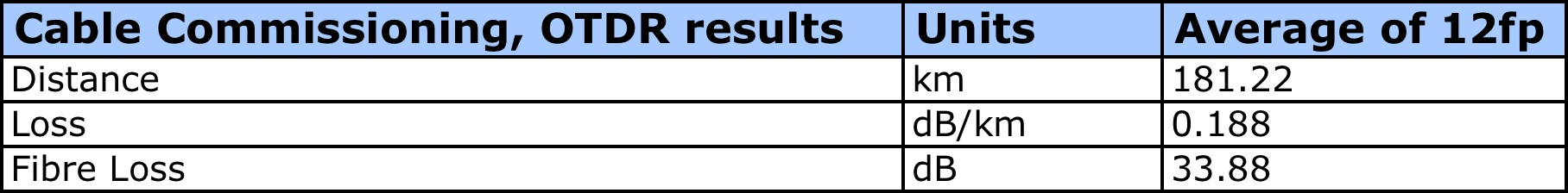 Roquetas
Ceuta
Melilla
Extensión VII: Fibra Oscura con PdP Baleares
Cataluña
Aragón
Analizando la disponibilidad de infraestructura y sus costes.
Solución final con redundancia:
dos enlaces de f.o.
enlace de capacidad
....
CESCA
UJI
UV
Islas Baleares
Valencia
UA